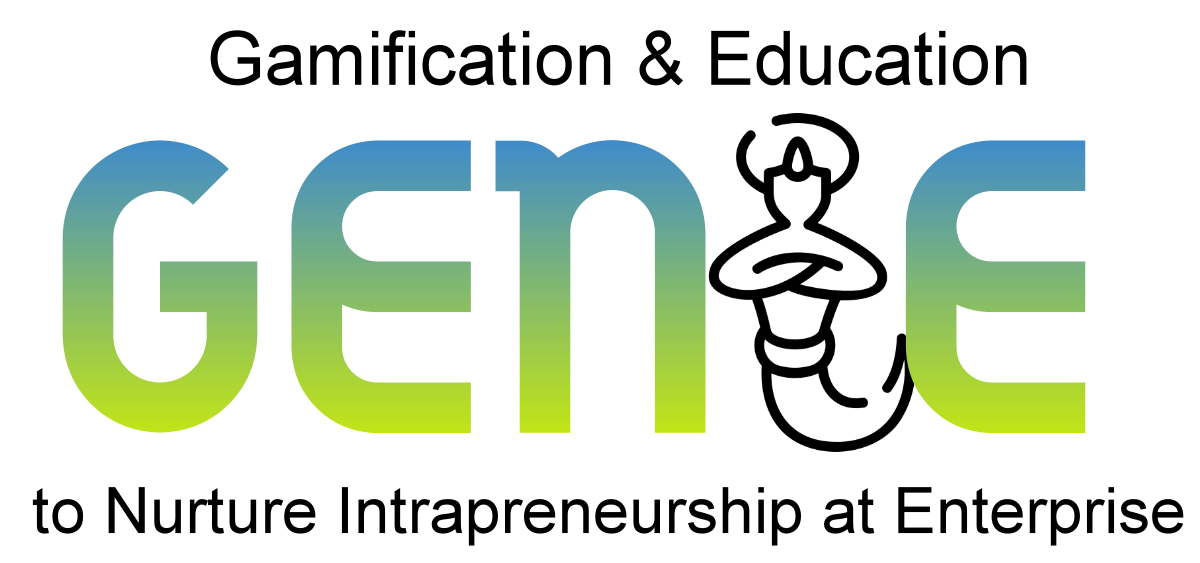 genieproject.eu
Osobni razvoj i intrapoduzetništvo: rastuća samosvijest i svjesnost
Sadržaj
1
1.1 Individualne karakteristike intrapoduzetnika
1.2 Osobni razvoj kao preduvjet
1.3 Prednosti intrapoduzetničkog ponašanja za zaposlenike
Obilježja i prednosti intrapoduzetnika
2.1 Definicija
2.2 Učinci
2.3 Razvoj i praksa
2.4 Integracija u svakodnevni život i rad
2
Ojačati svjesnost za razvoj intrapoduzetnika
3
3.1 Definicije i karakteristike
3.2 Faze razvoja
3.3 Integracija u svakodnevni život i rad
Ojačati samosvijest za razvoj intrapoduzetničkog ponašanja
Ciljevi
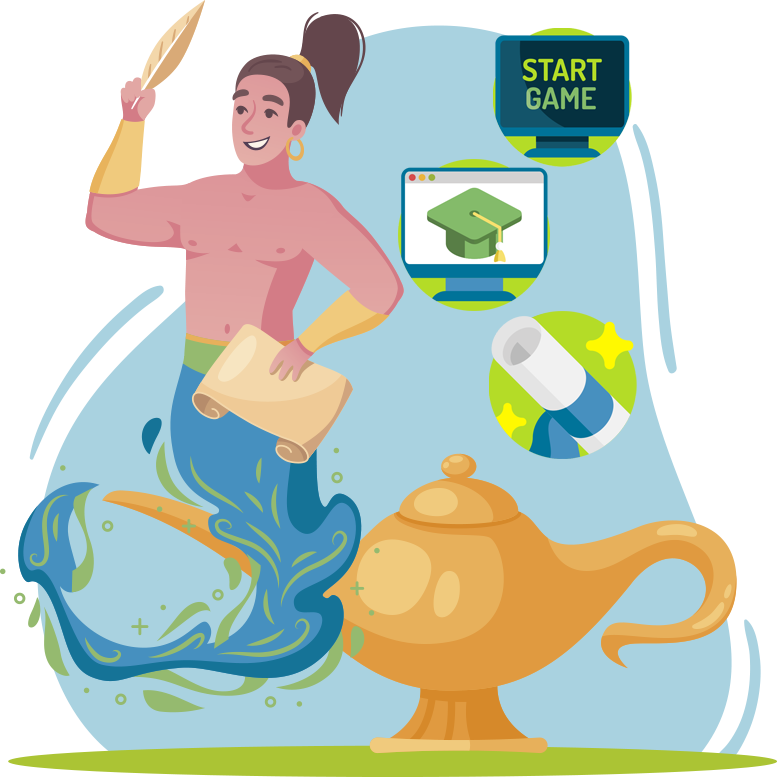 Nakon ovog modula moći ćete:
Identificirati karakteristike intrapoduzetnika

Prepoznati dodanu vrijednost razmišljanja i djelovanja intrapoduzetnika

Upoznati značenje i najvažnije dimenzije svjesnosti i samosvijesti u kontekstu intrapoduzetničkog djelovanja

Uspješna praksa i korištenje, na temelju uvida u modul, za iskorištavanje samosvijesti i pažnje u svakodnevnom životu i radu
Cjelina 1
Obilježja i prednosti intrapoduzetnika
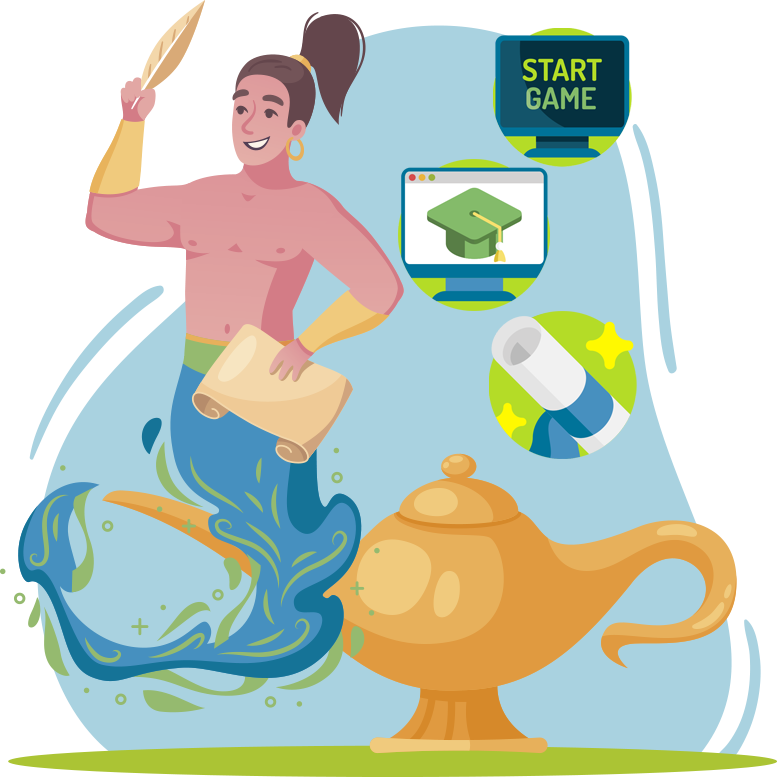 1.1 Individualne karakteristike intrapoduzetnika
1.2 Osobni razvoj kao preduvjet
1.3 Prednosti intrapoduzetničkog ponašanja za zaposlenike
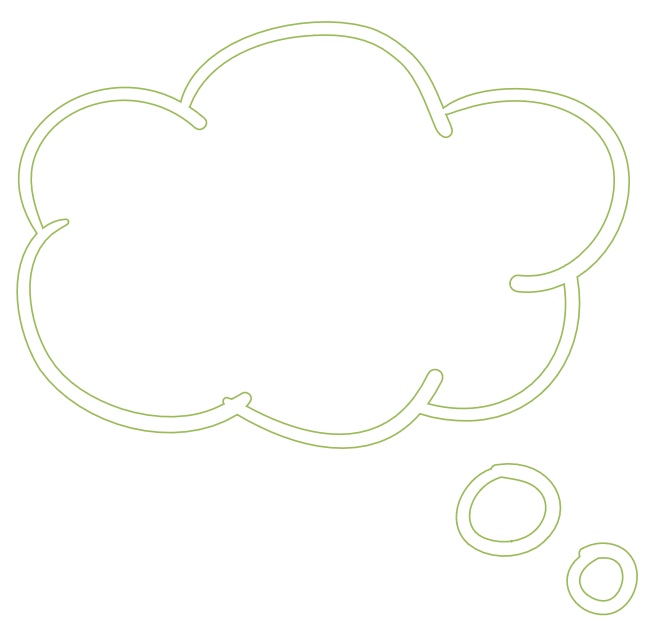 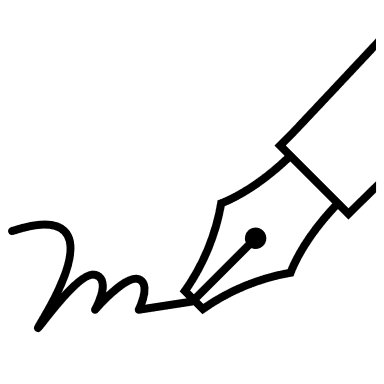 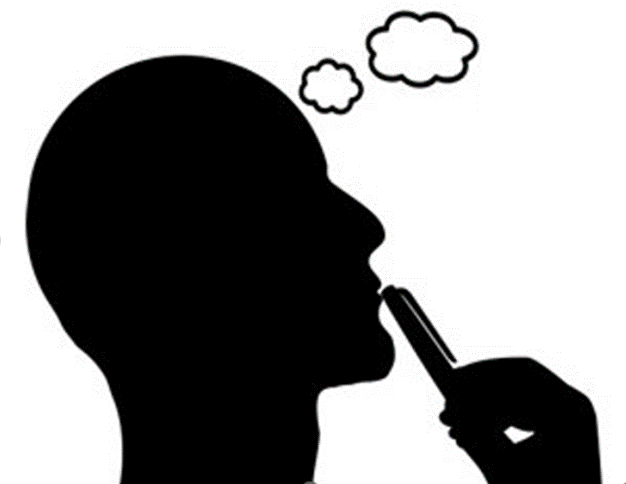 Ali kako mogu razviti te karakteristike?
1. Obilježja i prednosti
1.1 Individualne karakteristike intrapoduzetnika
Otvorenost za raspravu
Sveobuhvatno razumijevanje unutarnjeg i vanjskog okruženja
Intrapoduzetnik
Vizija i fleksibilnost
Ustrajnost + otpornost
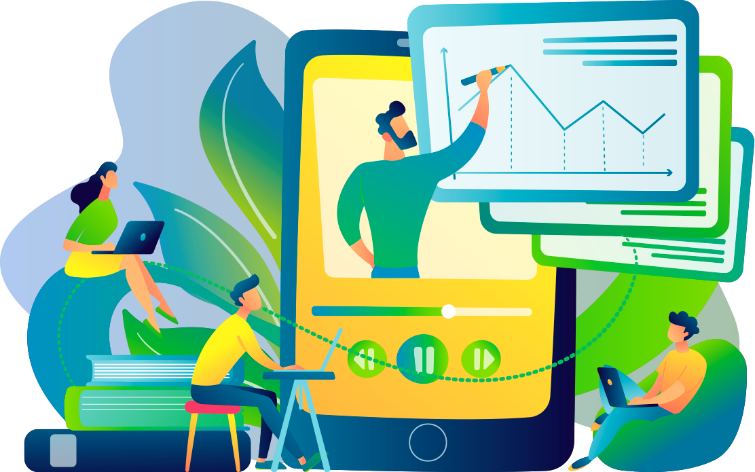 Izgradnja koalicije
Orijentacija na timski rad
Multidisciplinarnost
Kreativnost
Izvor br.: 4
Razvijanje pažnje
Razvijanje samosvijesti
Postati intrapoduzetnik
1. Obilježja i prednosti
1.2 Osobni razvoj kao preduvjet
Izvor br.: 8
1. Obilježja i prednosti
1.3 Prednosti intrapoduzetničkog ponašanja za zaposlenike
Uz bolju samosvijest i sabranost
Zaposlenici se mogu…
Bolje nositi s neizvjesnošću.
bolje nositi s prijelazima u karijeri.
ažurirati svoje vještine i povećati svoju vrijednost na tržištu rada.
bolje upravljati okruženjima koja se brzo mijenjaju.
Cjelina 2
Ojačati svjesnost za razvoj intrapoduzetnika
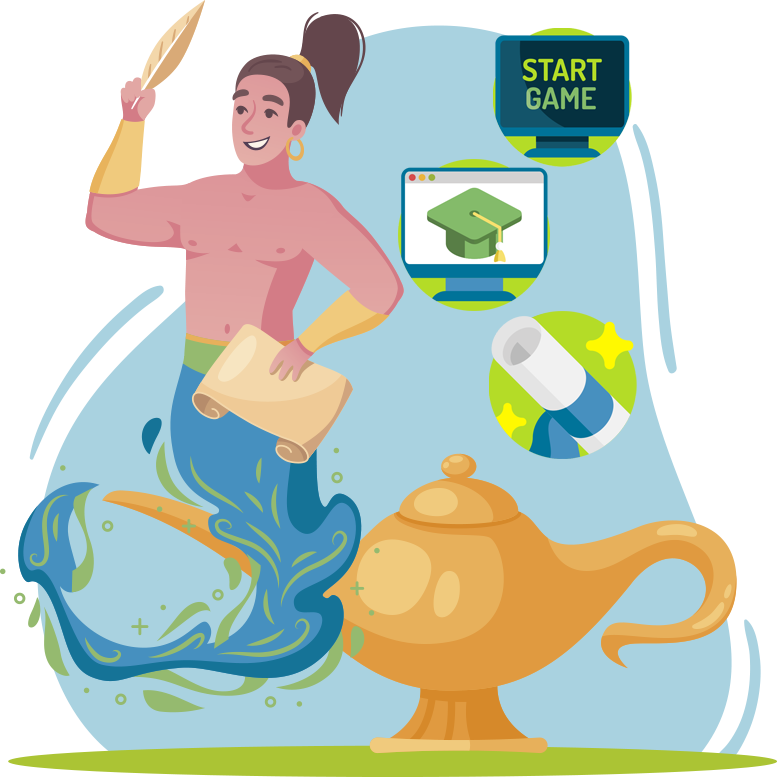 2.1 Definicija
2.2 Učinci
2.3 Razvoj i praksa
2.4 Integracija u svakodnevni život i rad
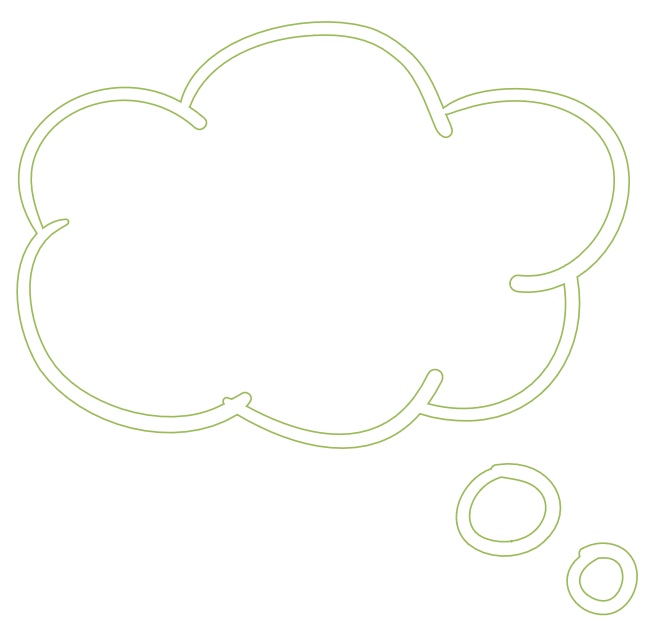 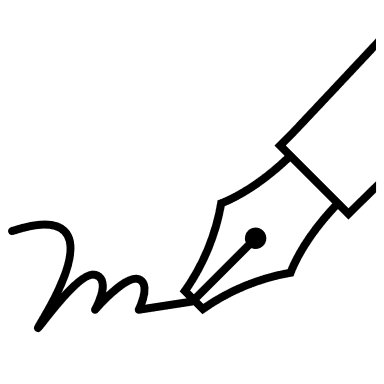 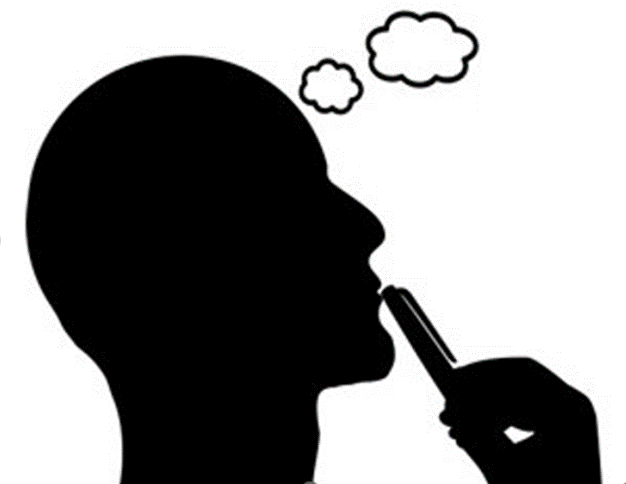 Možemo li pronaći naslov za sve ove stavke?
2. Svjesnost
2.1 Definicija
Kako biste to definirali?
Na primjer:
Interakcija puna poštovanja
Zahvalnost u korištenju resursa
Uvažavanje drugih
Zahvalnost u korištenju vlastitih resursa
Otpornost
Budite svjesni vlastitih misli i ideja
2. Svjesnost
2.1 Definicija
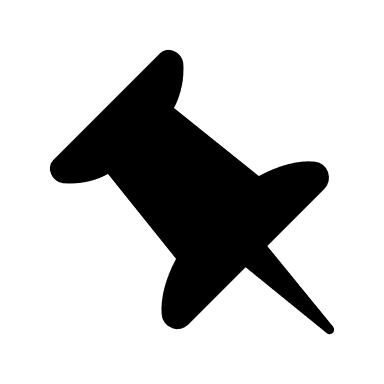 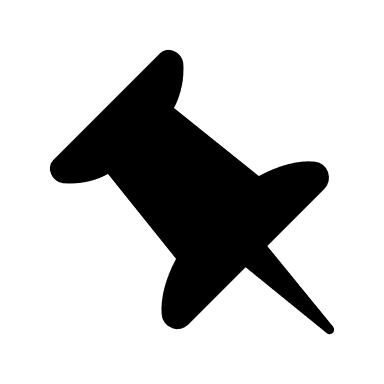 Svjesnost je još jedan alat za razvoj samosvijesti, suočavanje s emocijama i poboljšanje radnog okruženja.
Praksa svjesnosti svog tijela, uma i osjećaja u sadašnjem trenutku, za koju se smatra da stvara osjećaj smirenosti.

Liječite niz psiholoških i psihosomatskih stanja.
Izvor br.: 7, 8
2. Svjesnost
2.2 Učinci
… povećava subjektivno blagostanje, empatiju i nadu
… smanjuje psihološke simptome i emocionalnu reaktivnost
Učinci svjesnosti

Svjesnost je pozitivno povezana s psihološkim zdravljem...
… poboljšava regulaciju ponašanja
… smanjuje stres
Izvor br.: 5
Koncentrirajte se na ono što trenutno radite
Ne razmišljajte o drugim zadacima, rokovima, popisu za kupovinu ili bilo čemu drugom
Budite ovdje i sada
Blijeđenje svega ostalog
2. Svjesnost
2.3 Razvoj i praksa
Cilj razvijanja svjesnosti
Na taj način možete smanjiti stres, biti više koncentrirani i ostvariti bolje rezultate.
2. Svjesnost
2.3 Razvoj i praksa(1)
Da biste to trenirali, postoje neke vježbe
Zadatak 1:




Zauzmite opuštajući položaj i počnite disati polako i mirno.
Kada se misli pojave, samo ih pustite i koncentrirajte se na svoje disanje. Koncentrirajte se na ovdje i sada, samo budite.
Zadatak 2:




Što sada osjećate?
Samo opišite, nemojte  procjenjivati.
Zadatak 3:




Što vidiš?
Možete li primijetiti sobu oko sebe, samo ostanite u ovom području i opišite što vidite.
Još jednom, nemojte procjenjivati.
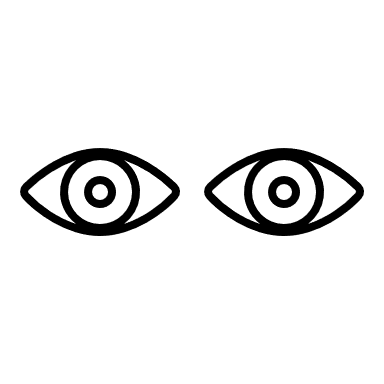 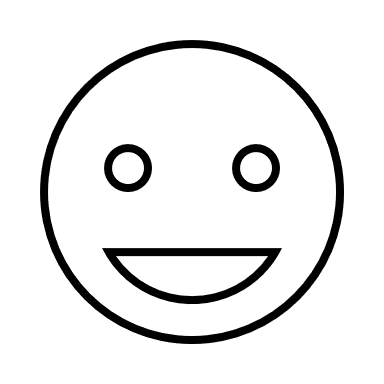 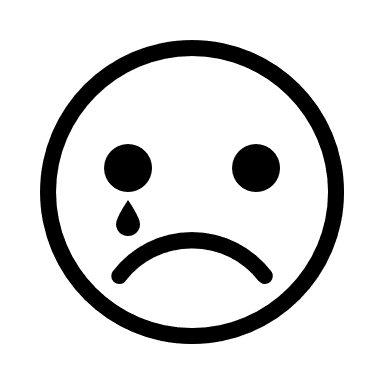 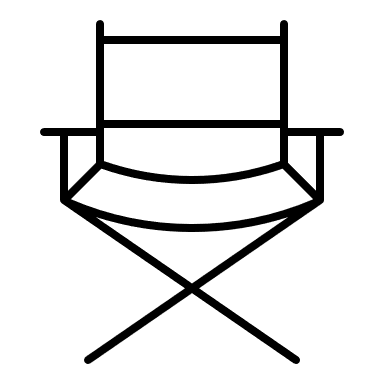 Izvor br.: 1
2. Svjesnost
2.3 Razvoj i praksa (2)
Zadatak 4:




Možeš li nesšto namirisati?
Što mirišeš?
Pokušajte to u svom vrtu ili u šetnji. Samo se koncentriraj na ono što mirišeš, neka ti misli dolaze i odlaze.
Zadatak 5:




Čuješ li nešto i što čuješ?
Ne razmišljajte ni o čemu, samo se koncentrirajte na ono što čujete. Ima li ptica ili se čuje da vjetar puše?
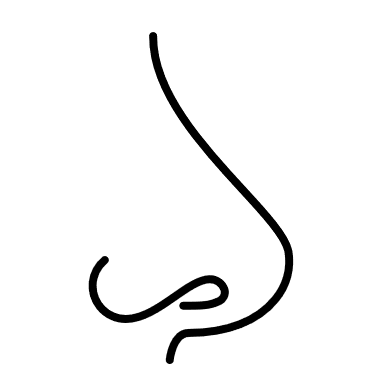 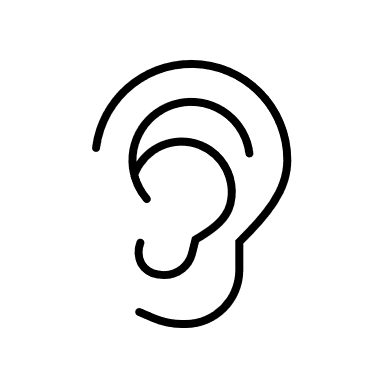 Izvor br.: 1
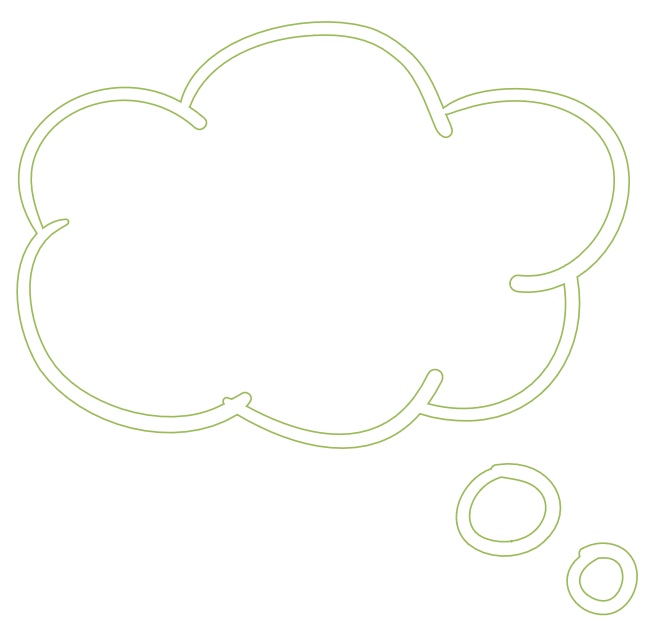 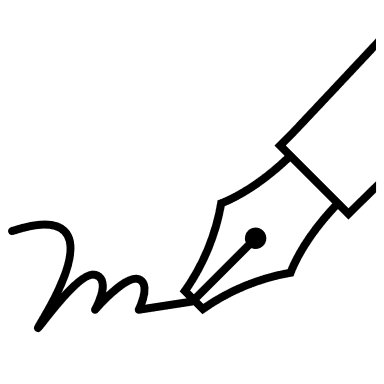 Imate li daljnjih ideja kako svjesnost integrirati u svakodnevni život i posao?
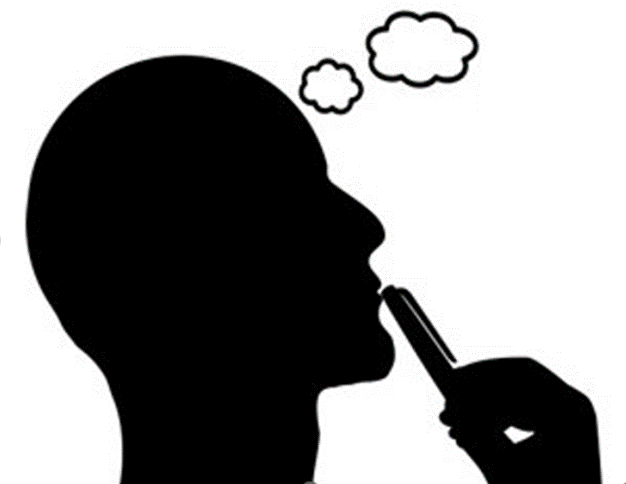 2. Svjesnost
2.4 Integracija u svakodnevni život i rad
Kako možete integrirati svjesnost u svakodnevni rad?
na primjer:
Započnite svoj poslovni dan vježbom disanja
Naznačite pauze za svjesnost u svom kalendaru
Imate li uredsko vrijeme/konzultacije ili ste svaki put dostupni putem telefona?
Kako možete bolje organizirati svakodnevni posao i smanjiti stres?
Cjelina 3
Ojačati samosvijest za razvoj intrapoduzetničkog ponašanja
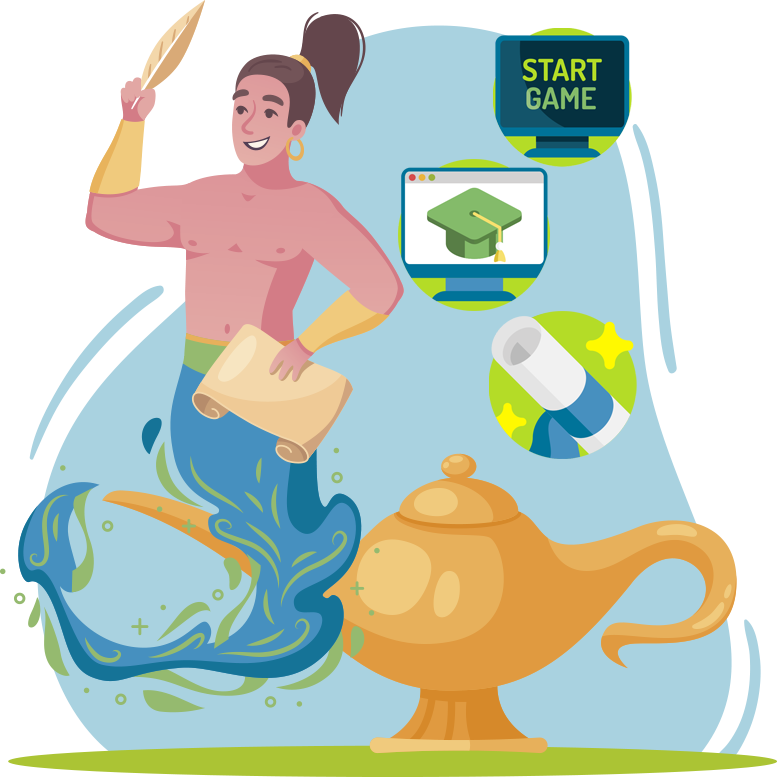 3.1 Definicije i karakteristike
3.2 Faze razvoja
3.3 Integracija u svakodnevni život i rad
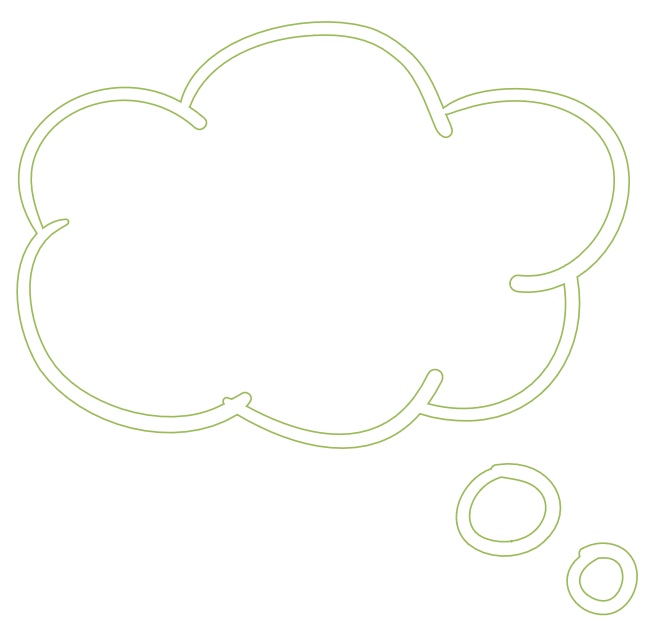 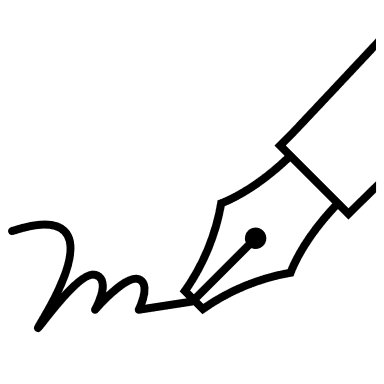 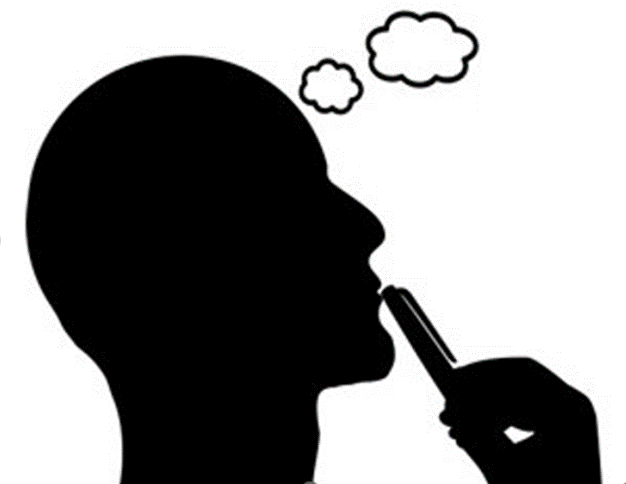 Možemo li pronaći naziv za sve ove stavke?
3. Samosvijest
3.1 Definicije i karakteristike
Kako biste to definirali?
na primjer:
Otvorenost u raspravi
Osiguranje
Vjerujte svojim postupcima
Samouvjeren izgled
Svijest o vlastitim snagama i slabostima
Otvorenost prema novim stvarima, pristupima, idejama i sl.
3. Samosvijest
3.1 Definicije i karakteristike
Vjerovanje u sebe
Nastavite se razvijati
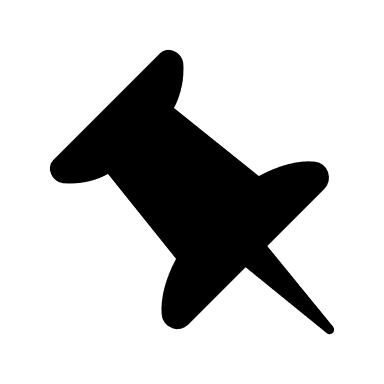 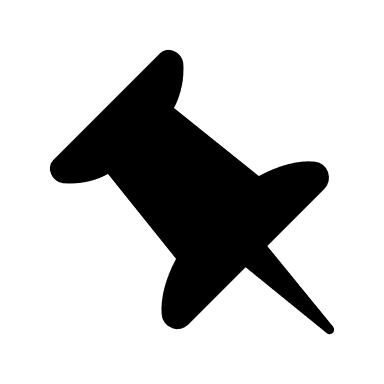 Odrazite svoje potrebe, težnje i želje u kratkom, srednjem i dugom roku
Vjerujte u svoju sposobnost da utječete na tijek događaja, unatoč neizvjesnosti, nazadovanju i privremenim neuspjesima
Identificirajte i procijenite svoje individualne i grupne snage i slabosti
Izvor br.: 2, 6
3. Samosvijest
3.2 Faze razvoja
Faza refleksije
Specifične situacije
Steknite više samosvijesti
Izvor br.: 1
3. Samosvijest
Faza refleksije
Specific situations
Gain more self-awareness
3.2 Faze razvoja(1)
Reflection of your strength and weaknesses
1.
2.
3.
4.
5.
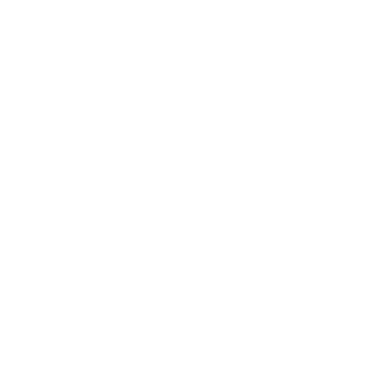 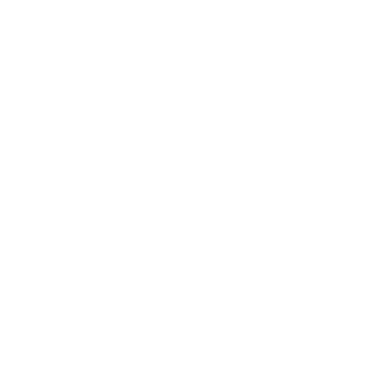 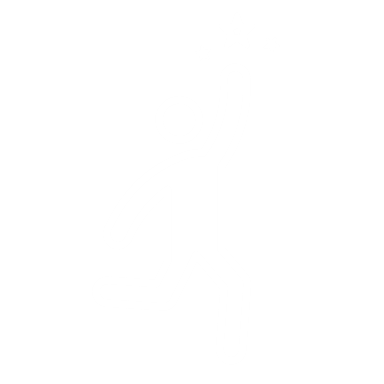 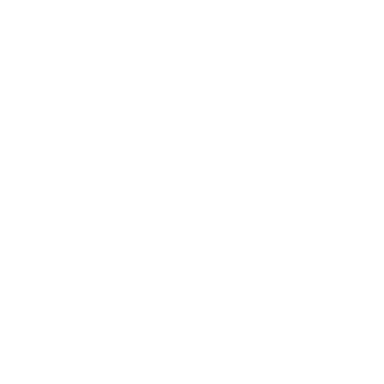 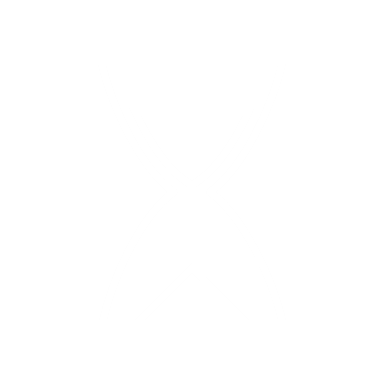 Koje potrebe, aspiracije i želje imate kratkoročno, srednjoročno i dugoročno?
Koje individualne i grupne snage i slabosti imate?
Sjetite se događaja u kojima ste utjecali na tijek događaja, unatoč neizvjesnosti, padovima i privremenim neuspjesima.
U kojim ste trenucima bili posebno ponosni na sebe i zašto?
O kojim temama vas kolege često pitaju za savjet?
Izvor br.: 2
3. Samosvijest
Faza refeleksije
Specific situations
Gain more self-awareness
3.2 Faze razvoja (2)
6.
7.
8.
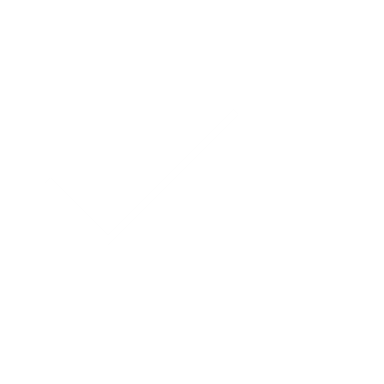 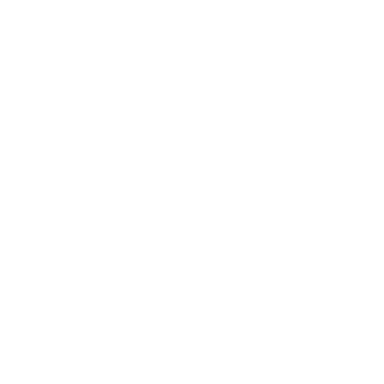 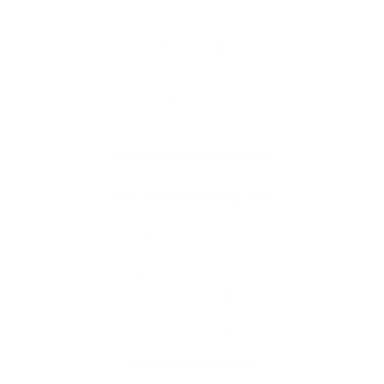 Na što ste u životu ponosni?
Što prijatelji cijene kod tebe?
O kojoj temi možete govoriti 30 minuta bez ikakve pripreme?
Ako se ne možete sjetiti što biste rekli, a dobro poznajete ostale članove tima, vježbu možete napraviti dodatno i za jednog člana tima. Koje su posebne osobine te osobe, što on ili ona može učiniti posebno dobro, itd.?
Izvor br.: 2
3. Samosvijest
Faza refleksije
Specific situations
Gain more self-awareness
3.2 Faze razvoja
Refleksija obrasca razmišljanja
U kojim trenucima mislite loše o sebi i zašto?
Umjesto da o sebi mislite loše, možete li nešto naučiti iz svojih pogrešaka?
1.
Molimo preformulirajte svoje loše misli u pozitivno razmišljanje.
npr. umjesto razmišljanja: Danas je sve pošlo po zlu; misli pozitivnije: U redu, iako je bio stresan dan, uspio sam izvršiti najvažnije zadatke.
2.
Učinite isto sa svojim obrascem razmišljanja
npr. ja to ionako ne mogu; misli pozitivnije: probat ću to i ako mi treba pomoć pitat ću kolegu.
3.
Ako ste uzbuđeni i nervozni prije određenog zadatka/situacije, razmislite što bi se moglo dogoditi u najgorem slučaju?
Bi li stvarno bilo tako loše?
Možete li doista izgubiti ili gubite samo ako ne pokušate?
4.
Izvor br.: 1
3. Samosvijest
Phase of reflection
Specifične situacije
Gain more self-awareness
3.2 Faze razvoja
Vježba za konkretnu situaciju:
pokret lica
posture
Hipoteza o facijalnim povratnim informacijama sugerira da je pojedinčevo iskustvo emocija pod utjecajem povratnih informacija iz pokreta lica.
Zadatak 1:

Nasmiješite se i što  osjećate, jeste li sretni?



Isprobajte ovu metodu kada ste tužni.
Zadatak 2:

Nasmiješi se nekome tko se ne smije.





Uzvraća li on/ona osmijeh?
Zadata 3:
Prije nego što ste održali pitch ili nešto prezentirali, nasmijte se i postanite pozitivniji.




Isprobajte to!
Zadata 1:

Pokažite pobjedničku pozu.






Kako se osječate?
Zadata 2:

Pokažite gubitničku 
pozu.




Usporedite svoje osjećaje s onima kada demonstrirate pobjedničku pozu.
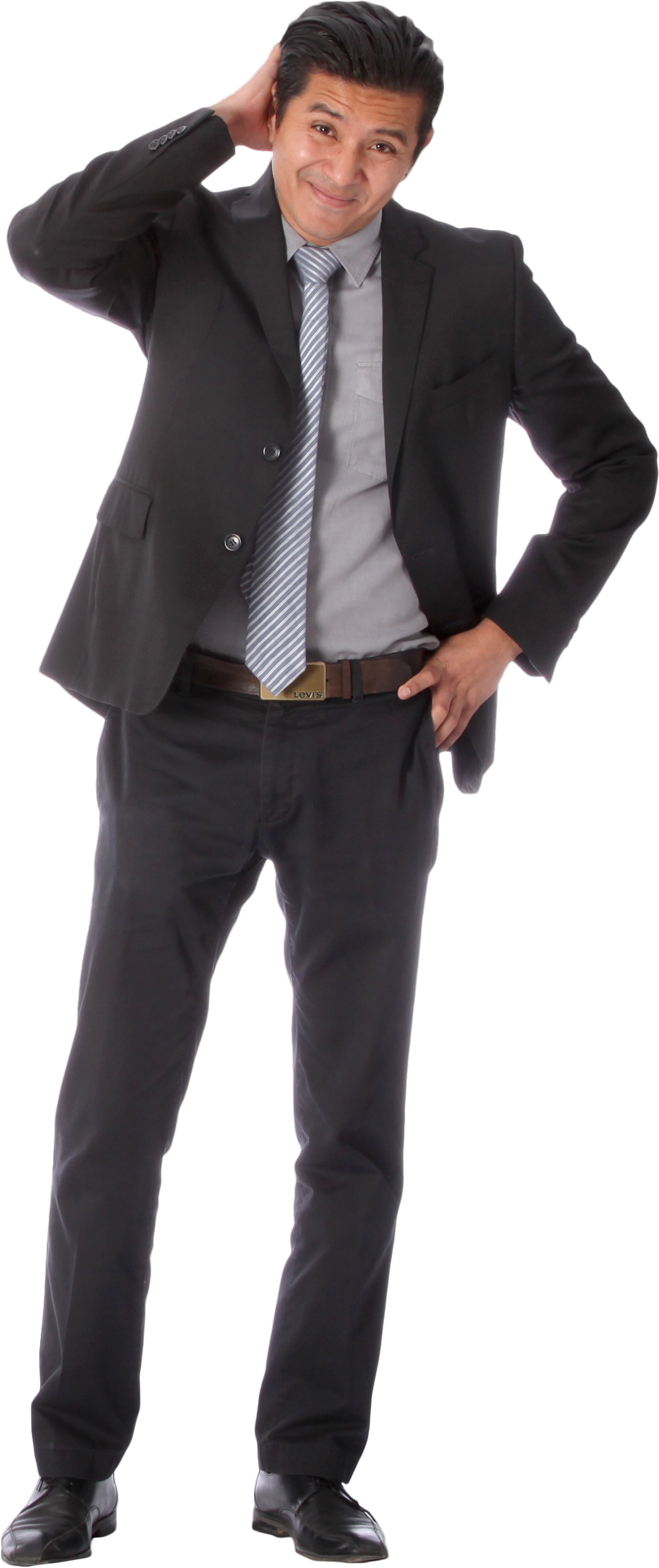 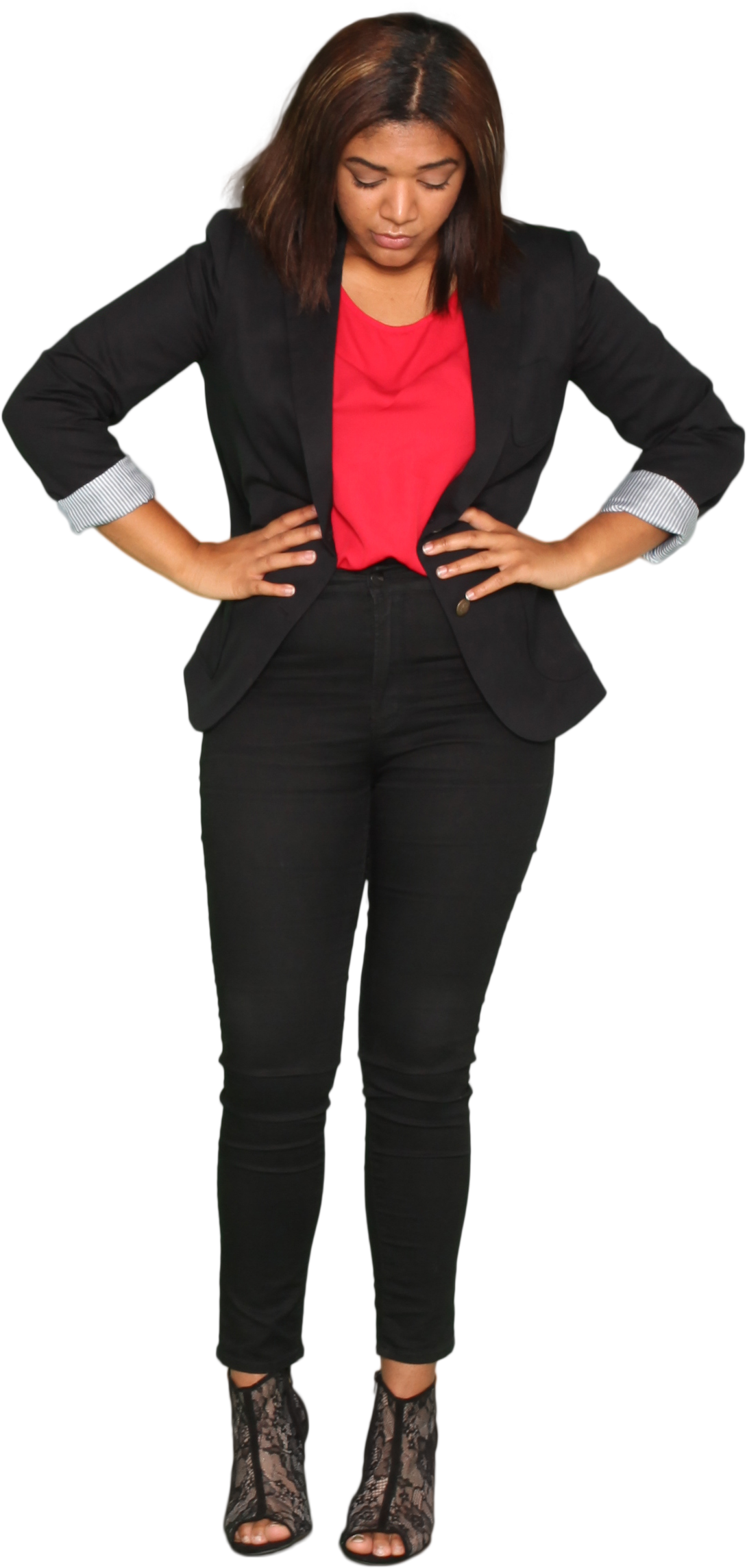 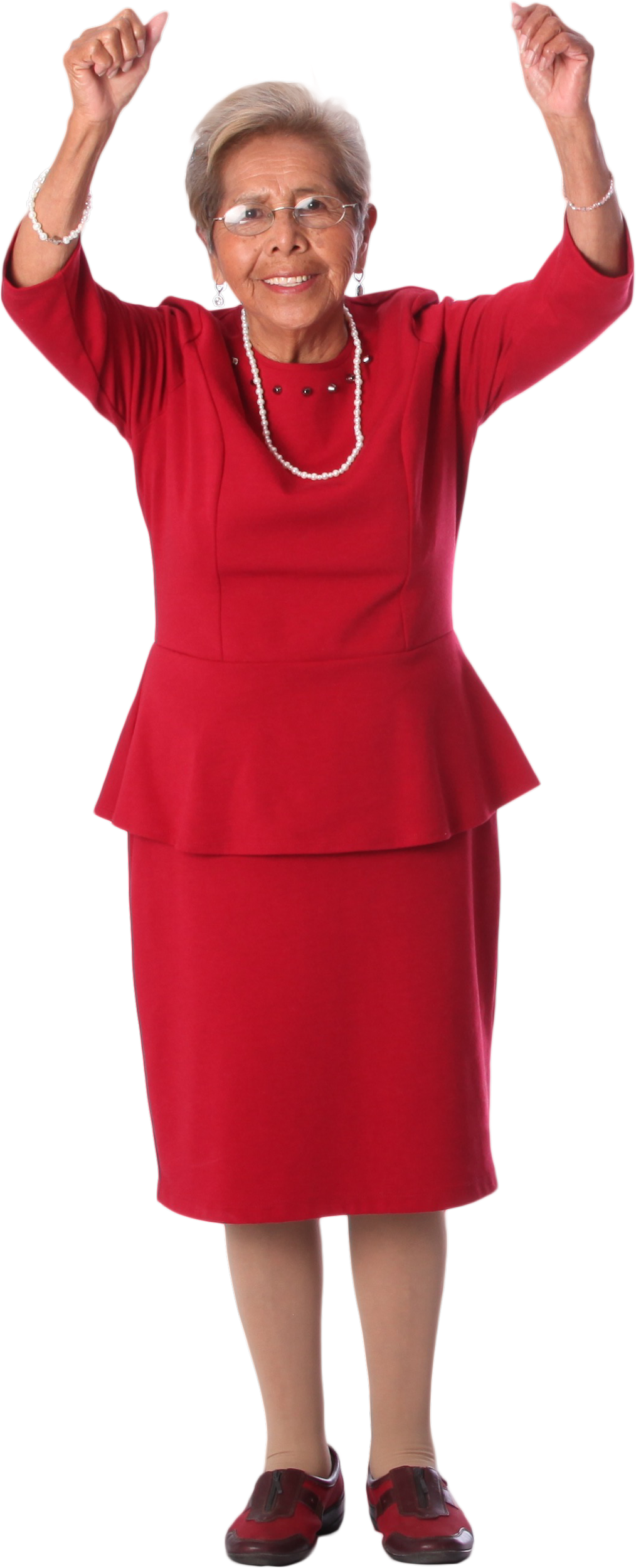 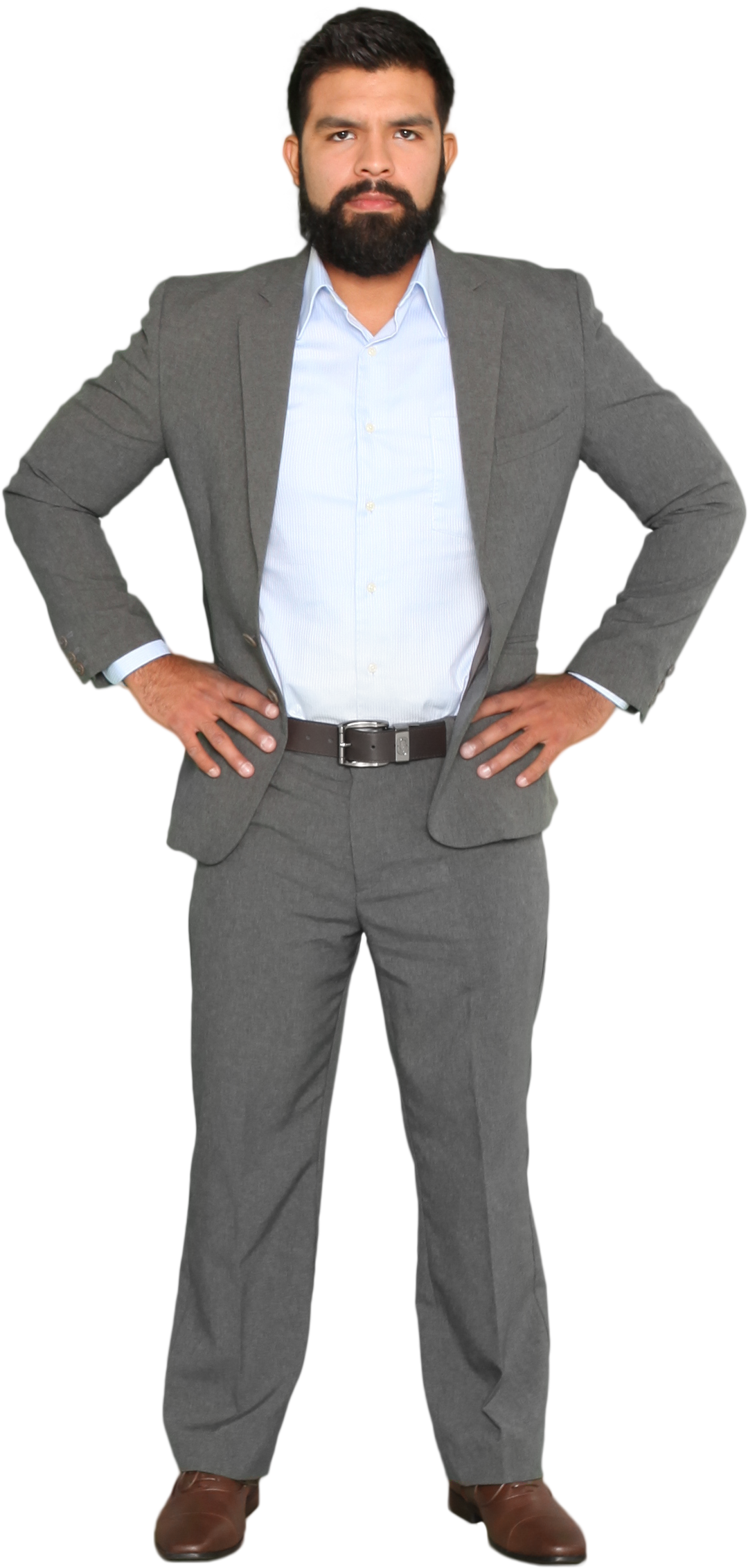 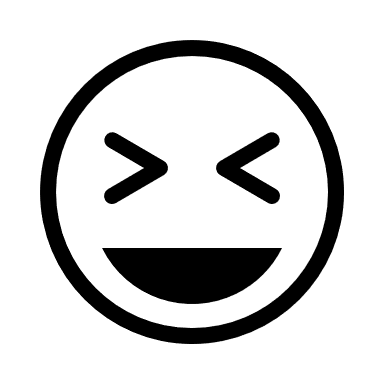 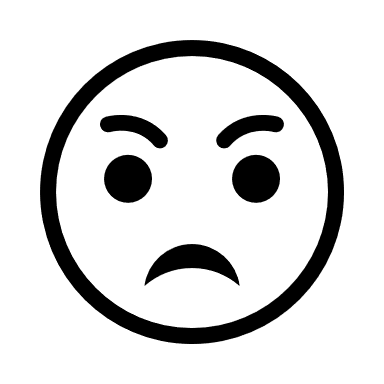 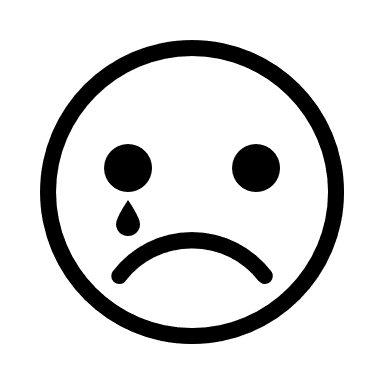 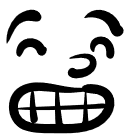 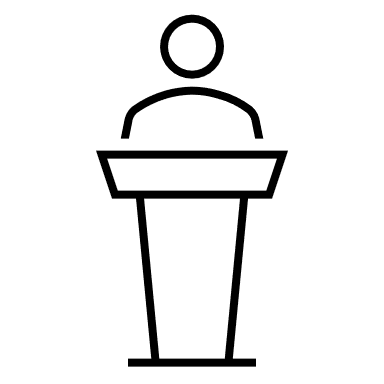 Izvor br.: 1, 3
3. Samosvijest
Phase of reflection
Specific situations
Steknite više samosvijesti
3.2 Faze razvoja
Faza refleksije
Specifične situacije
Razmislite na što ste ponosni
Razmislite u čemu ste dobri
Odrazite svoje misli o sebi
Zadaci za pripremu u nepoznatim situacijama
Steknite više samosvijesti
3. Samosvijest
3.3 Integracija u svakodnevni život i rad
Imate li ideje kako integrirati samosvijest u svakodnevni život i posao?
na primjer:
Znam svoje snage i slabosti.
Ponosan sam na svoja postignuća.
Uvjeren sam u svoje postupke.
U kojim situacijama i gdje možete trenirati svjesnost?

Na poslu
U slobodno vrijeme
Svugdje
Testiraj svoje znanje!
Molimo odgovorite na sljedeća pitanja:
Koja od sljedećih karakteristika nije karakteristika intrapoduzetnika?

Timska usmjerenost i otvorenost za raspravu
Fleksibilan i orijentiran na viziju
Raditi sam
Što je važno za viši stupanj samosvijesti?

Fokusiranje na vlastiti posao i rad sam
Svijest o vlastitim snagama i slabostima
Ne biti voljan riskirati za nešto novo
Koje od sljedećih ponašanja ne pridonosi intraproduzetničkom ponašanju?

Otvorenost u razgovorima
Svijest o vlastitim snagama i slabostima
Inzistiranje na tradicionalnom ponašanju
Kako možete integrirati svjesnost u svakodnevni život i posao?

Svaki put biti dostupan na telefon
Rad bez pauze
Planiranje pauza za trening svjesnosti
U kojim situacijama i gdje možete trenirati svjesnost?

Na poslu
U slobodno vrijeme
Svugdje
Testiraj svoje znanje!
Rješenja:
Koja od sljedećih karakteristika nije karakteristika intrapoduzetnika?

Timska usmjerenost i otvorenost za raspravu
Fleksibilan i orijentiran na viziju
Raditi sam
Što je važno za viši stupanj samosvijesti?

Fokusiranje na vlastiti posao i rad sam
Svijest o vlastitim snagama i slabostima
Ne biti voljan riskirati za nešto novo
Koje od sljedećih ponašanja ne pridonosi intraproduzetničkom ponašanju?

Otvorenost u razgovorima
Svijest o vlastitim snagama i slabostima
Inzistiranje na tradicionalnom ponašanju
Kako možete integrirati svjesnost u svakodnevni život i posao?

Svaki put biti dostupan na telefon
Rad bez pauze
Planiranje pauza za trening svjesnosti
Sažetak
Dobro obavljeno! Sada znate više o:
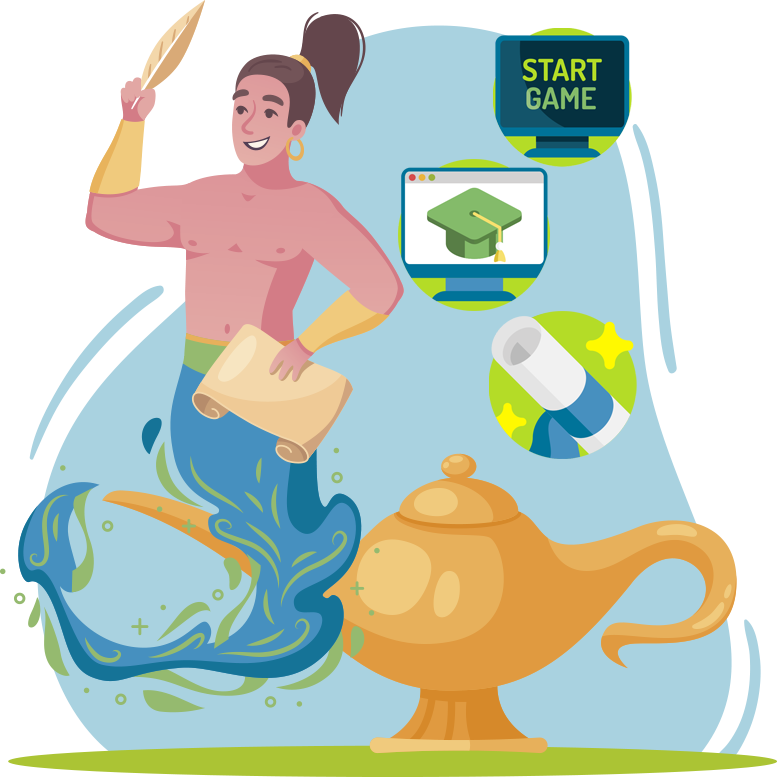 Karakteristikama intrapoduzetnika
Dodanoj vrijednost razmišljanja i djelovanja kao intrapoduzetnik
Osobnom razvoju kao preduvjetu intrapoduzetničkog ponašanja
Značenju i najvažnijim dimenzijama svjesnosti
Pozitivnim učincima svjesnosti
Značenju i najvažnijim dimenzijama samosvijesti
Fazama razvoja samosvijesti
Uspješnoj praksi i korištenju za iskorištavanje svjesnosti u svakodnevnom životu i radu
Bibliografija (1)
AOK Gesundheitsmagazin (2021). Selbstbewusstsein stärken – die besten Tipps. https://www.aok.de/pk/magazin/wohlbefinden/selbstbewusstsein/selbstbewusstsein-staerken-die-besten-tipps/.
Bacigalupo, M., Kampylis, P., Punie, Y. and Van Den Brande, L. (2016). EntreComp: The Entrepreneurship Competence Framework. EUR 27939 EN. Luxembourg (Luxembourg): Publications Office of the European Union; 2016. JRC101581. https://publications.jrc.ec.europa.eu/repository/handle/JRC101581.
Coles, N. A., Larsen, J. T., & Lench, H. C. (2019). A meta-analysis of the facial feedback literature: Effects of facial feedback on emotional experience are small and variable. Psychological Bulletin, 145(6), pp. 610–651. https://doi.org/10.1037/bul0000194.
Hisrich, R. D. (1990). Entrepreneurship/intrapreneurship. American Psychologist, 45(2), pp. 209–222.
Keng, S.-L.; Smoski, M. J.; Robins, C. J. (2011). Effects of Mindfulness on Psychological Health: A Review of Empirical Studies. Clinical Psychology Review, 31(6), pp. 1041–1056.
Bibliografija (2)
Sala, A., Punie, Y., Garkov, V. and Cabrera Giraldez, M. (2020). LifeComp: The European Framework for Personal, Social and Learning to Learn Key Competence, EUR 30246 EN, Publications Office of the European Union. ISBN 978-92-76-19417-0, doi:10.2760/922681, JRC120911. https://publications.jrc.ec.europa.eu/repository/handle/JRC120911.
 Mindfulness (n. d.). In: Cambridge Dictionary. Retrieved from: https://dictionary.cambridge.org/.
Yela Aránega, Y., Del Val Núñez, M. T., Castaño Sánchez, R. (2020). Mindfulness as an intrapreneurship tool for improving the working environment and self-awareness. Journal of Business Research, 115, pp. 186-193.
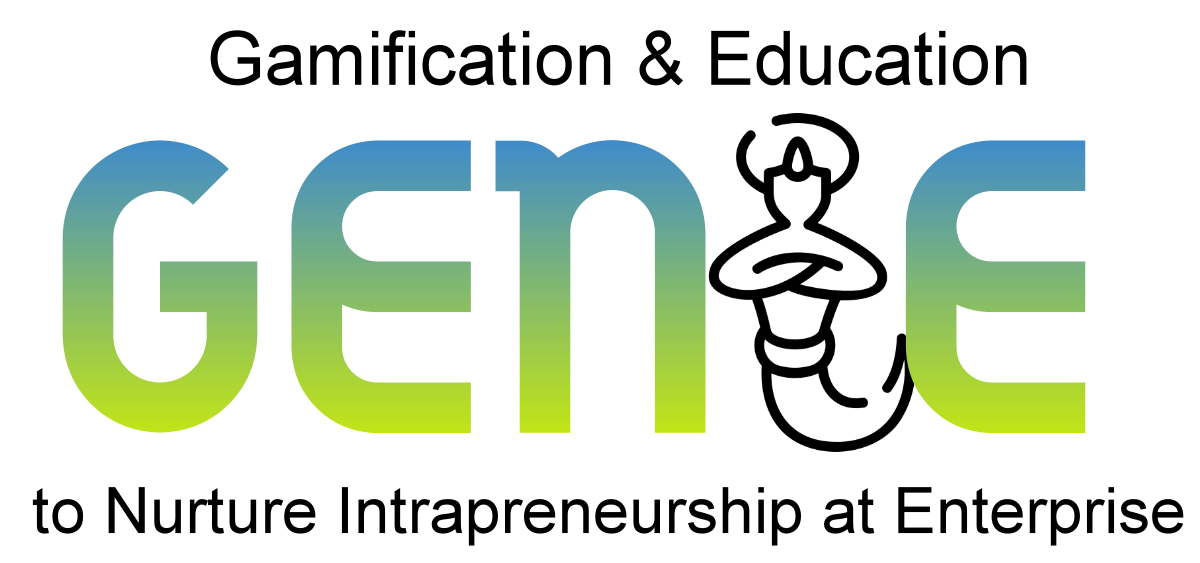 genieproject.eu
Hvala!